Good Teachers Great Teachers
https://www.youtube.com/watch?v=vrU6YJle6Q4
Who was your best teacher? What made them great?
Discuss
Qualities of a Great Teacher:
They set high expectations for all students.
A great teacher respects students.
They have clear, written-out objectives.
A great teacher has his own love of learning
They are prepared and organized.
They engage students and get them to look at issues in a variety of ways.
A great teacher is a skilled leader.
A great teacher can “shift-gears”
They form strong relationships with their students and show that they care about them as people.
A great teacher collaborates with colleagues on an ongoing basis.
They are masters of their subject matter.
A great teacher maintains professionalism in all areas
They communicate frequently with parents.
Orlando, 2013
GreatSchools Staff, 2018
Terronez, 2017
What makes good teachers great?
26,000 responses
8 schools
(LA, Texas, Abroad)
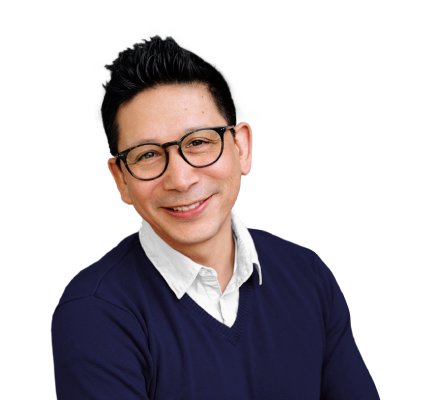 https://www.youtube.com/watch?v=vrU6YJle6Q4
Terronez, 2017
What makes good teachers great?
“A great teacher isn’t a teacher.”
“A great teacher eats apples.”
“A great teacher understands that students have a life outside of school.”
“A great teacher is chill.”
“A great teacher loves to teach.”
“A great teacher thinks like a kid but acts like an adult.”
“A great teacher notices when there is a struggle.”
“A great teacher sings.”
“A great teacher loves to learn.”
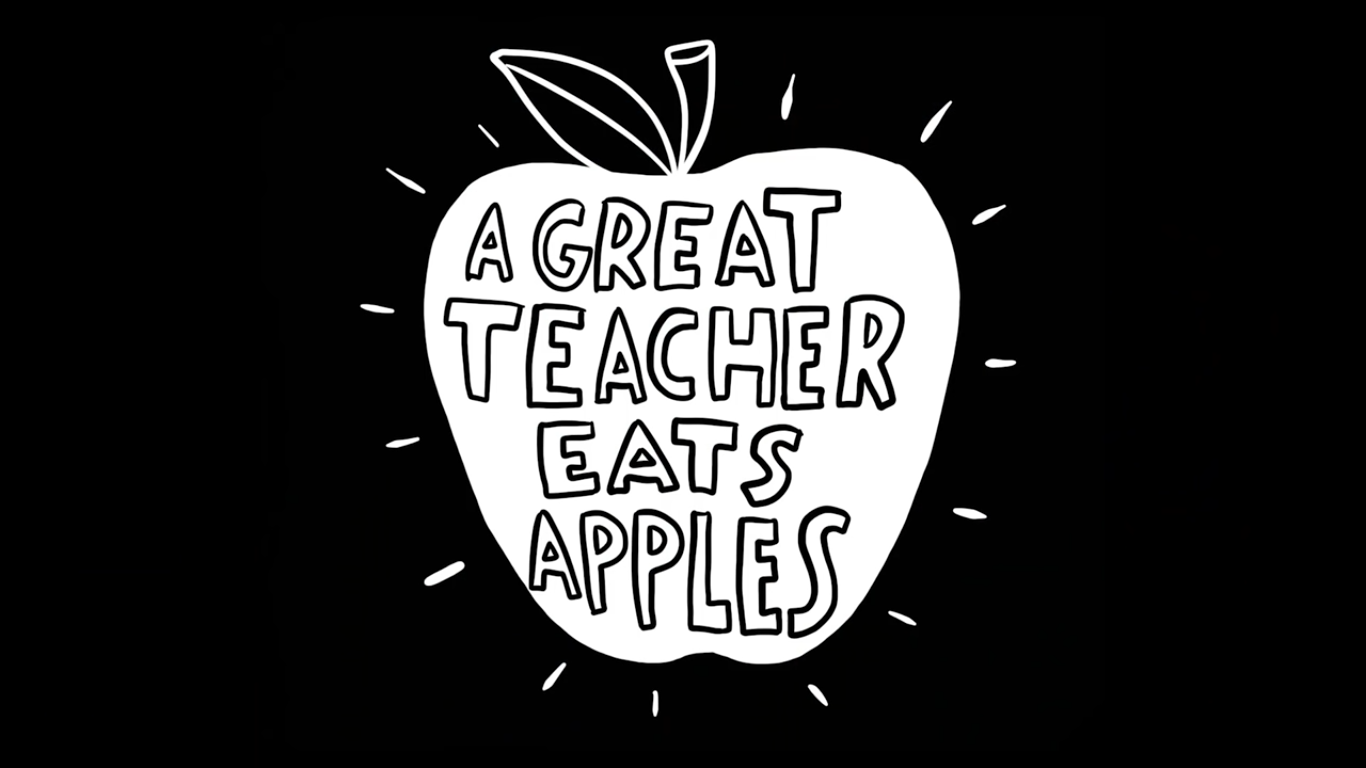 “A great teacher eats apples.”
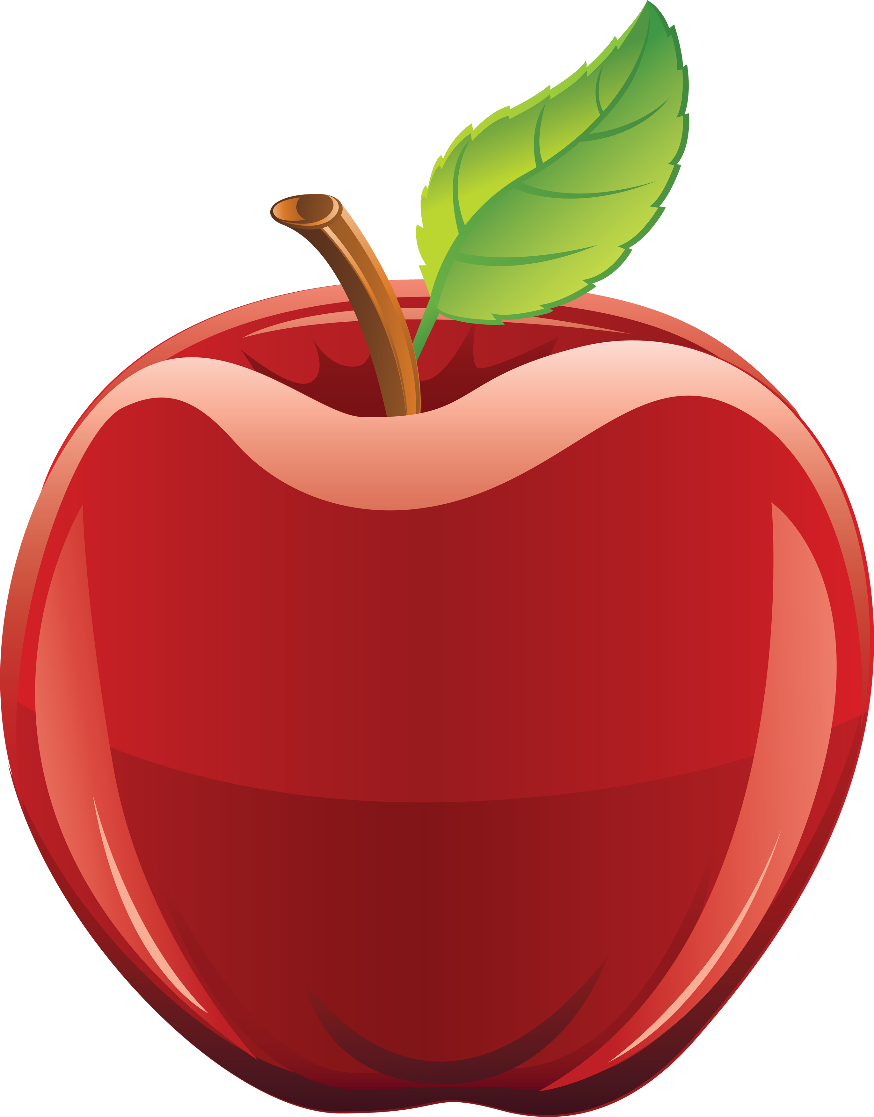 Accept gifts
Symbol of relationship
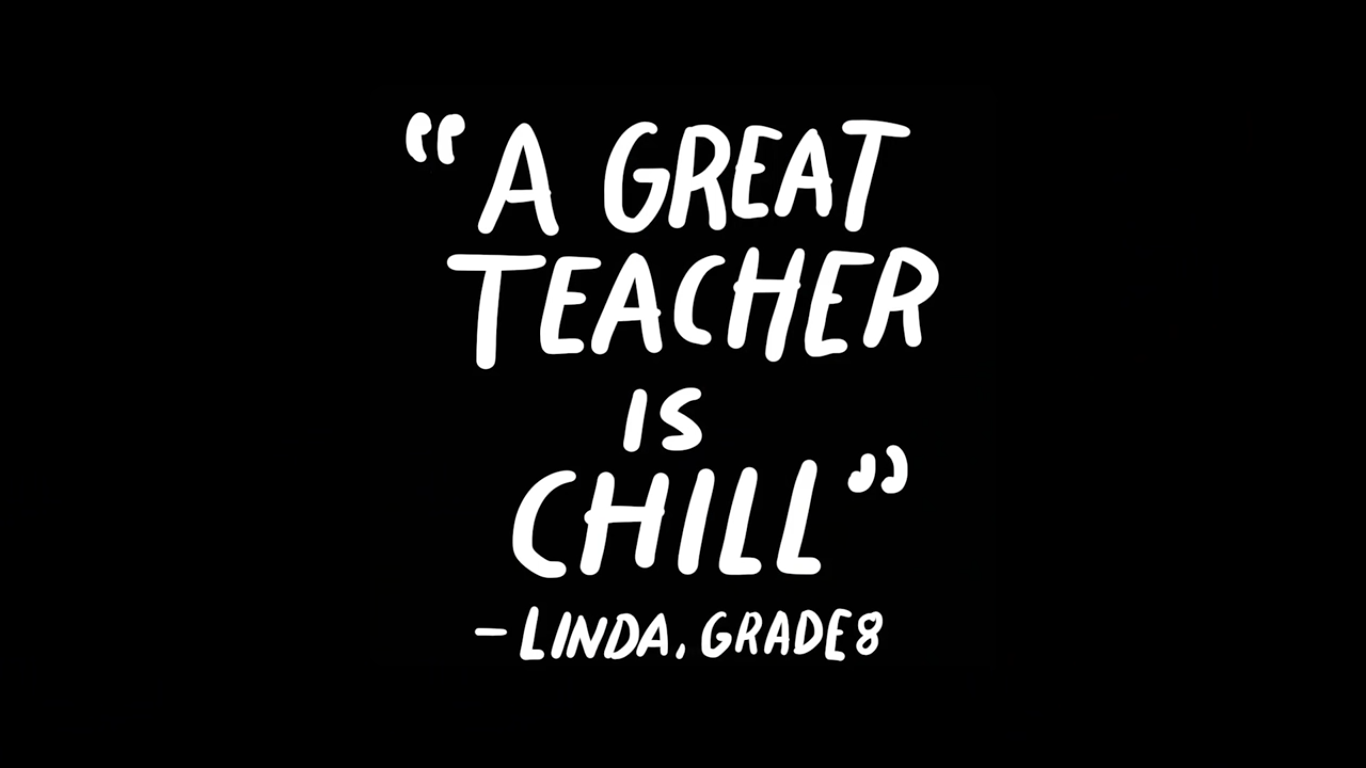 “A great teacher is chill.”
Not serious
Calm 
Relaxed 

State of mind
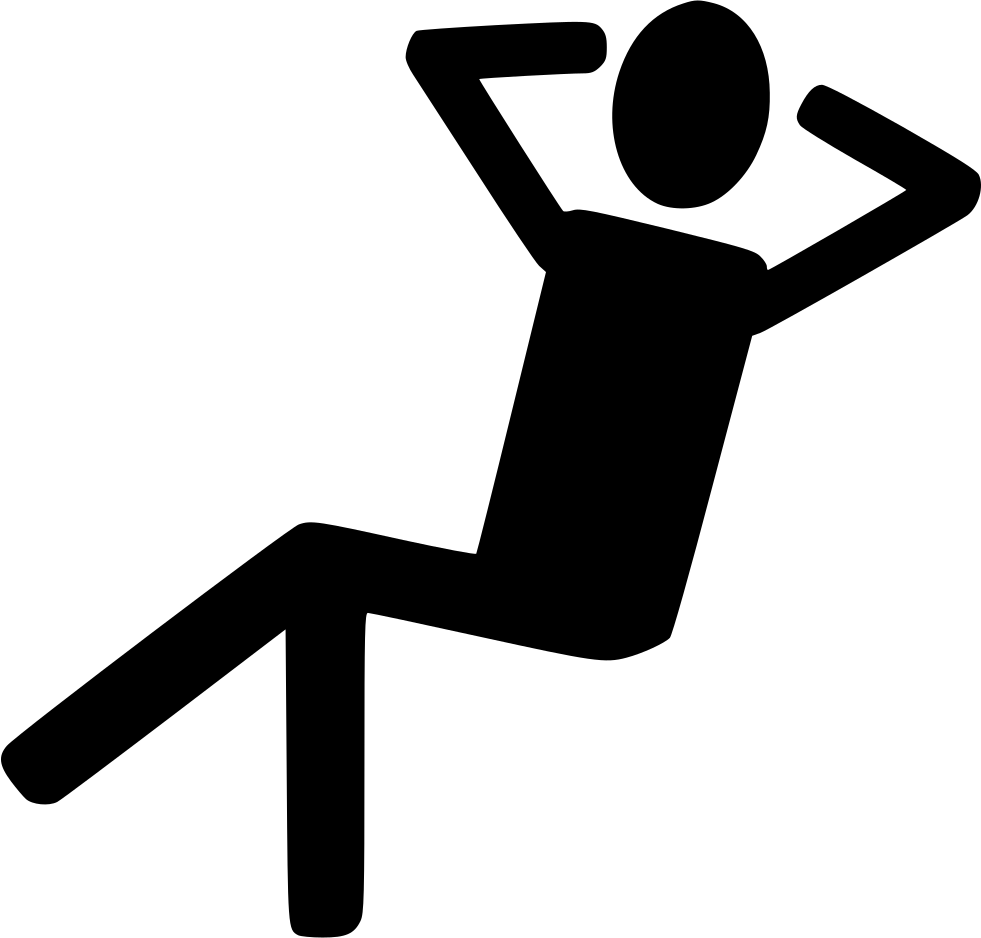 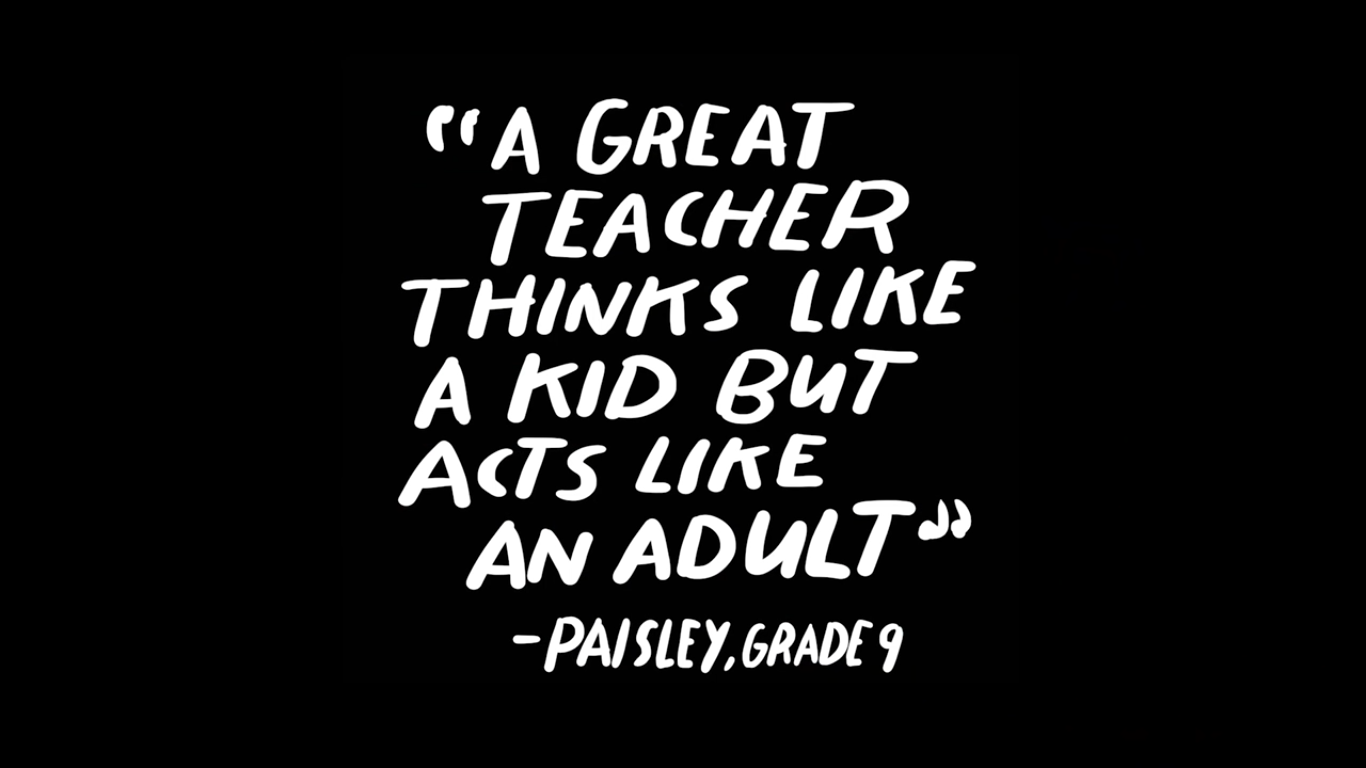 “A great teacher thinks like a kid but acts like an adult.”
Understands the students
Acts responsibly 
Calm, protective environment
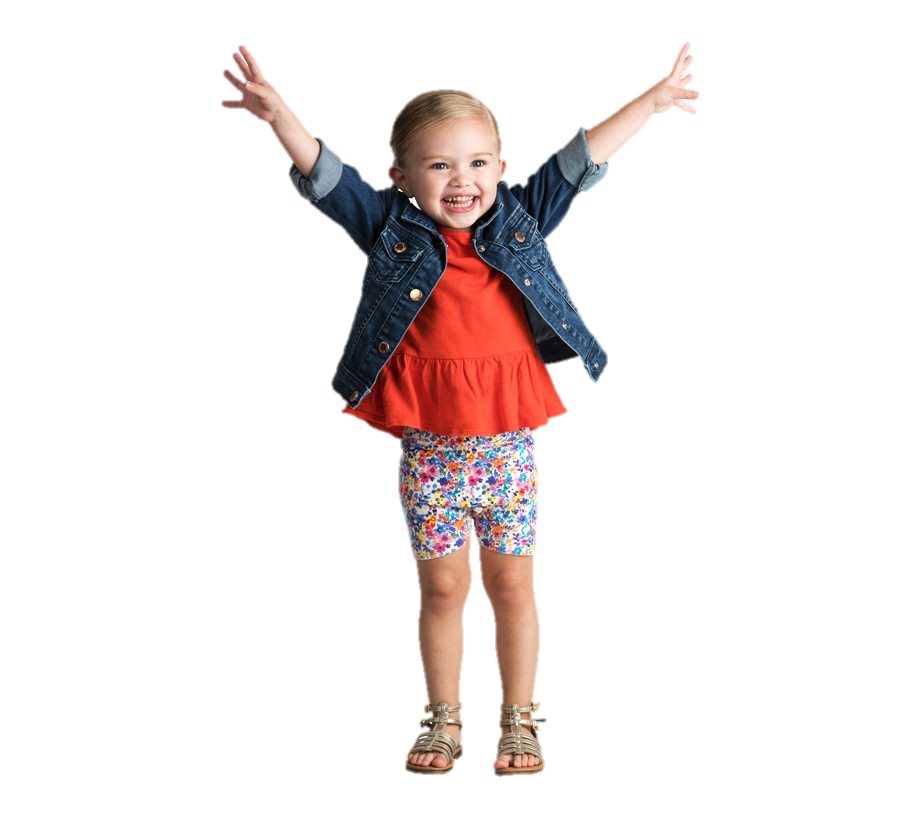 “A great teacher loves to teach.”
Enthusiasm 
Some just want a paycheck
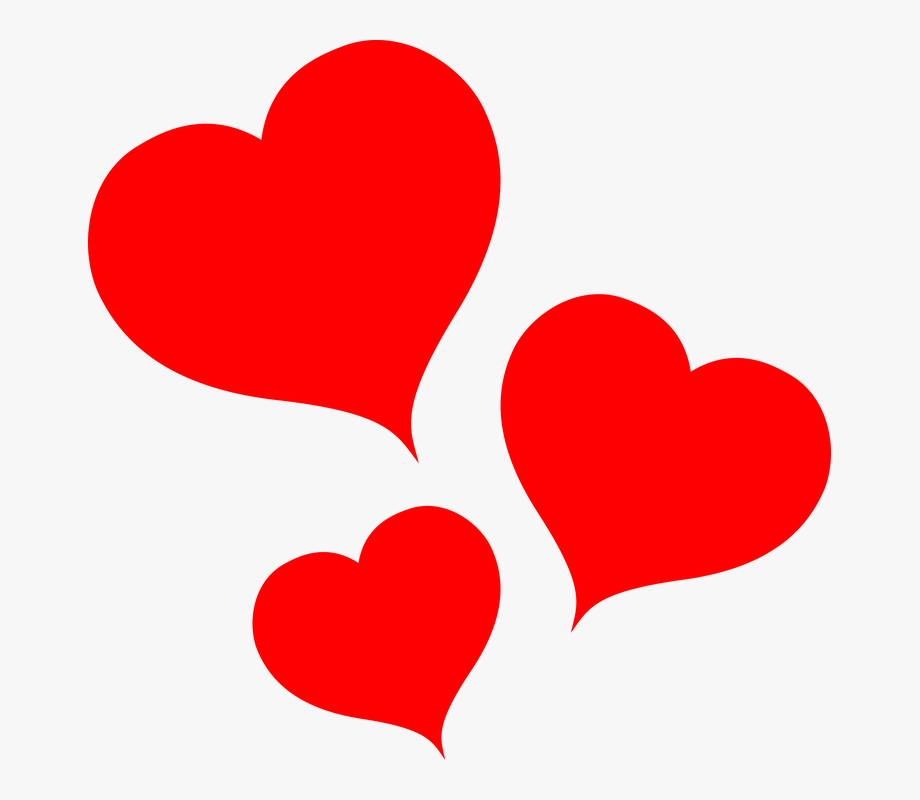 “A great teacher loves to learn.”
Model of good learning habits
Admit they are wrong
Autonomy
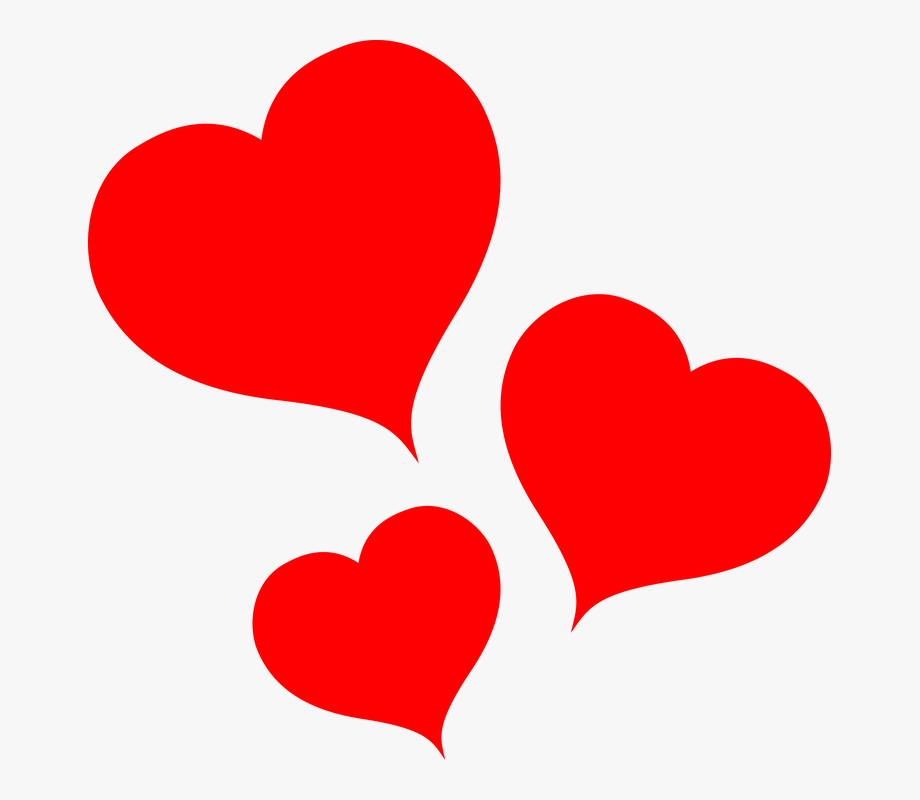 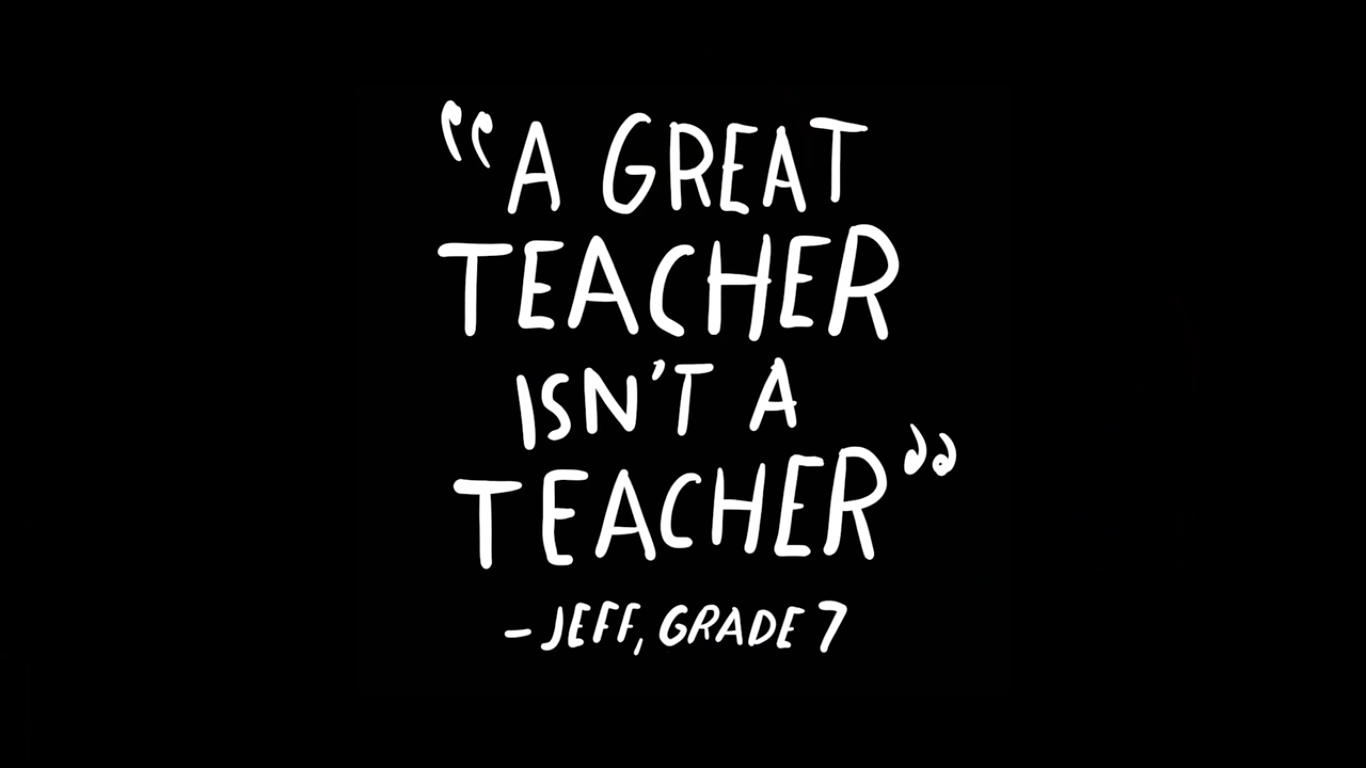 “A great teacher isn’t a teacher.”
Beyond the classroom.
Riding a bike example
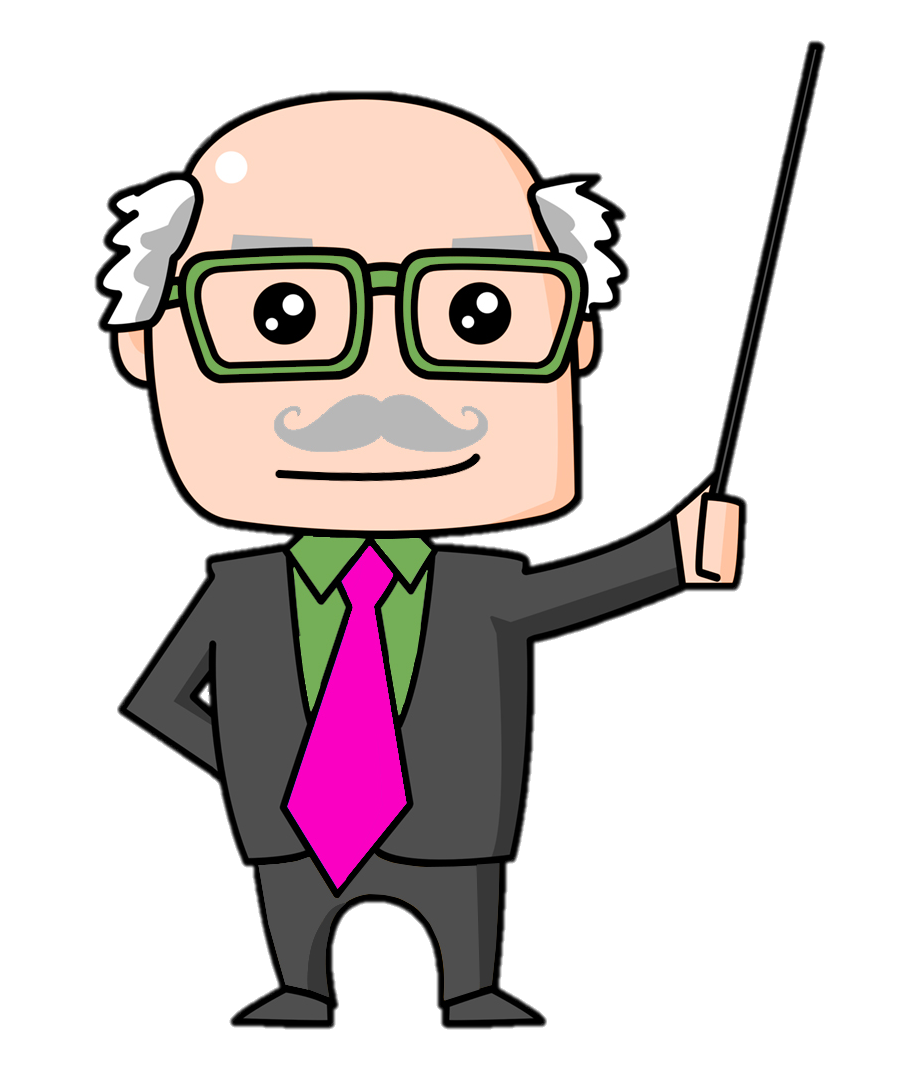 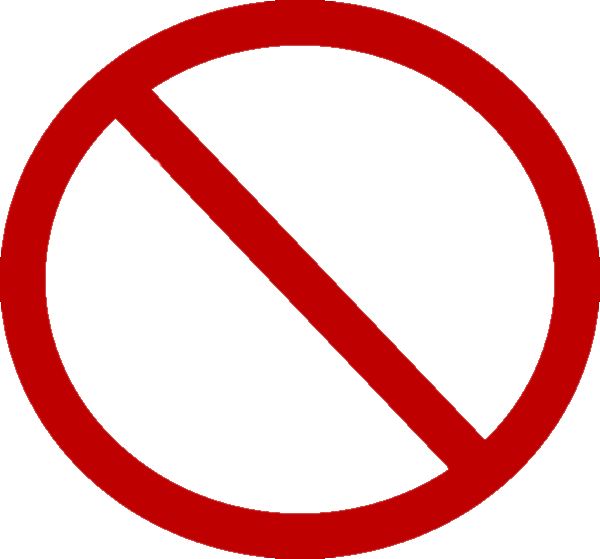 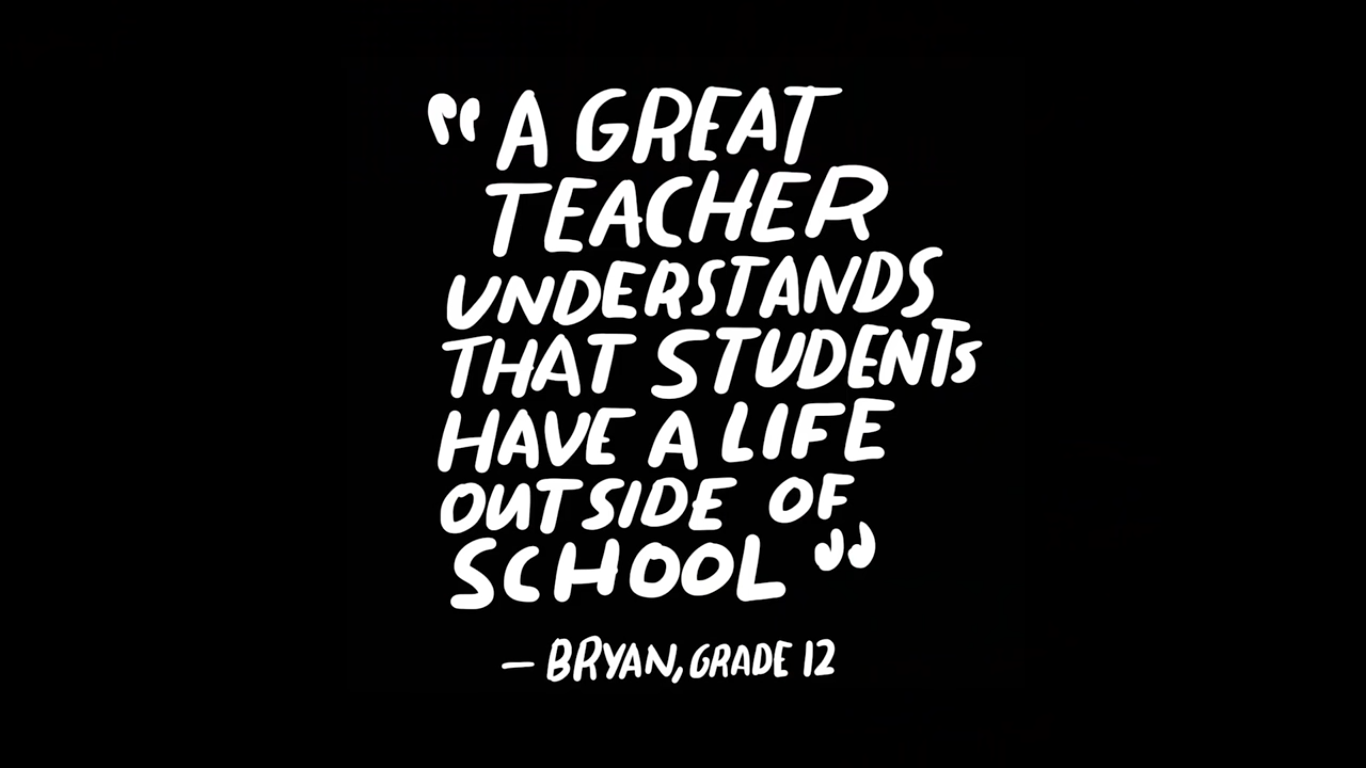 “A great teacher understands that students have a life outside of school.”
Issues we are unaware of
Shows you care
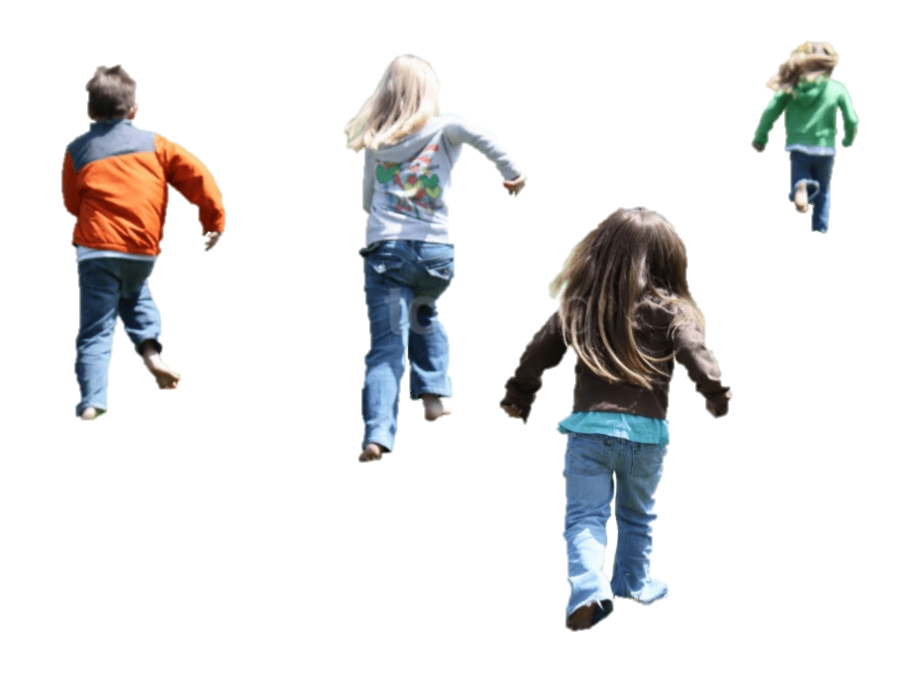 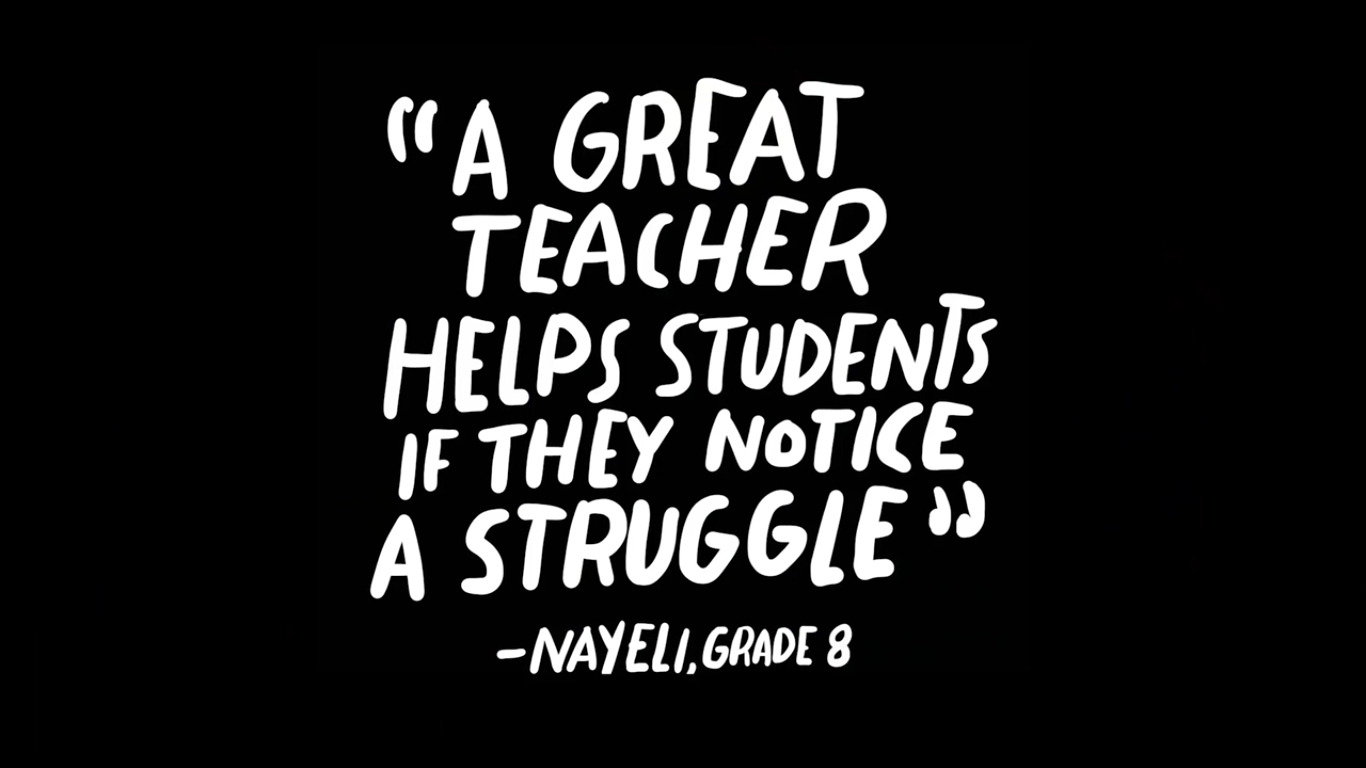 “A great teacher notices when there is a struggle.”
Personal attention 
Fix the struggle
One student vs Whole class 
Material / Teaching style
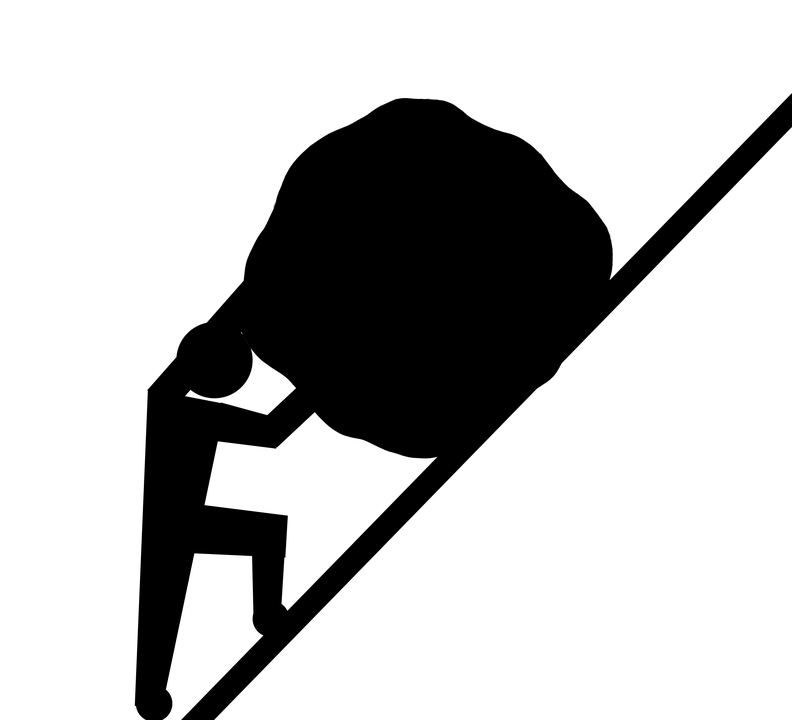 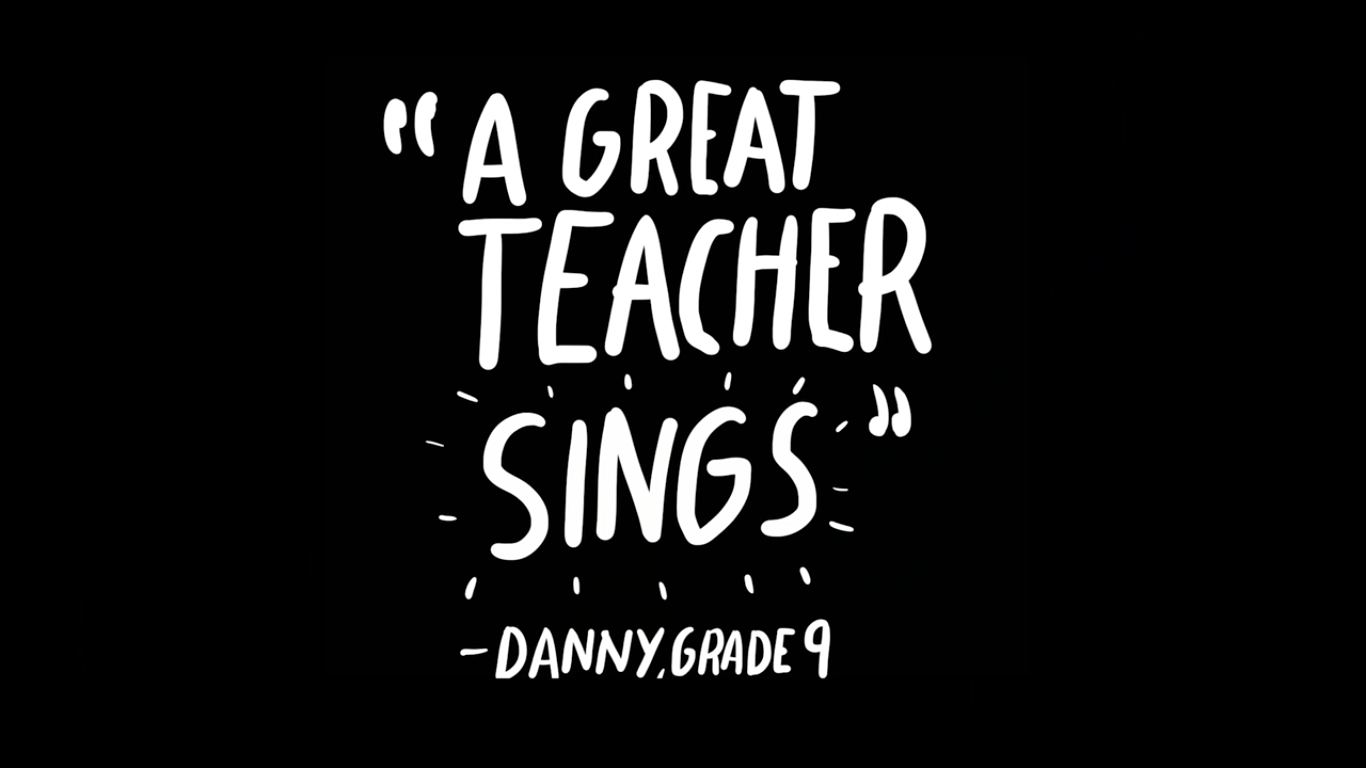 “A great teacher sings.”
Take risks
Be silly and humble 
Safe to be wrong
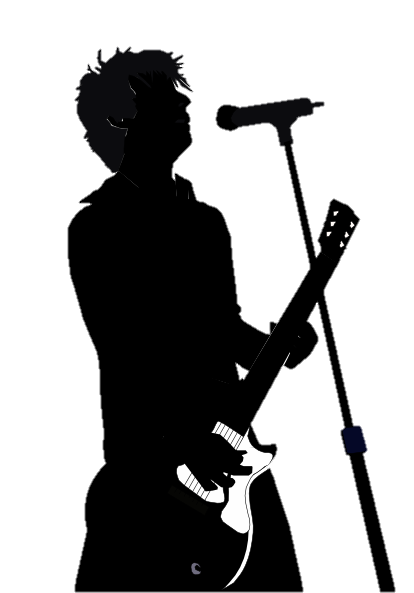 What do students think?
Guess
UNESCO
What do students want from teachers?
The teacher is enthusiastic 
The teacher has a good relationship with us
They encourage us to think for ourselves
They enjoy our progress and success
They create a safe and supportive environment
1
2
3
4
5
What do students think?
https://www.youtube.com/watch?v=cI5EM8WBSSQ
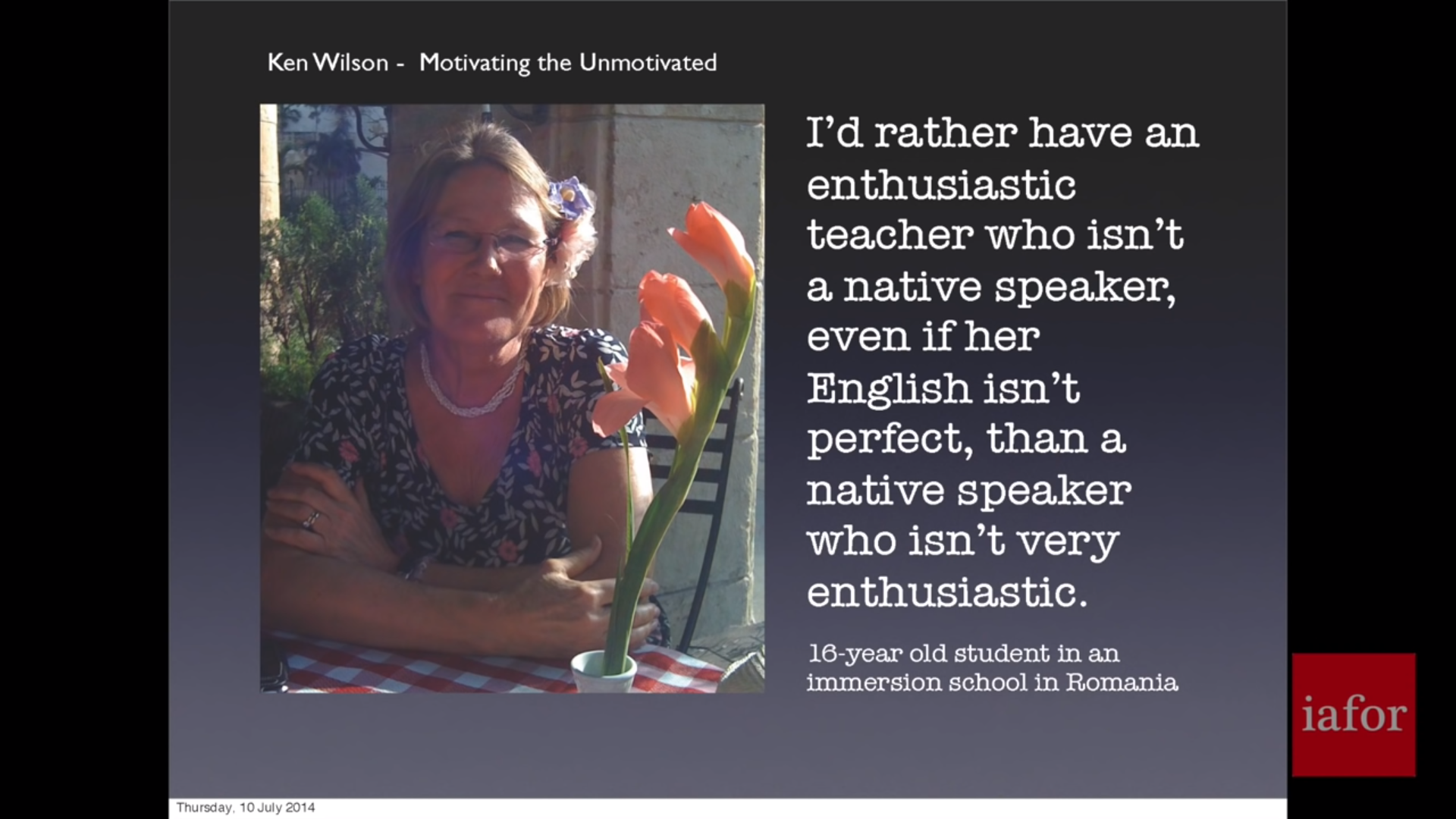 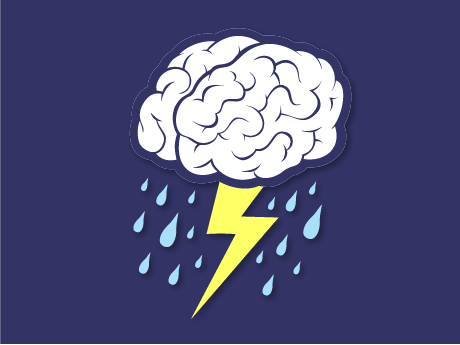 Brainstorm
What are students interested in? 

Describe the perfect student? 

What behaviors do you want to change in your classroom?